IESMBAPROFESORADO DE MÚSICAINSTRUMENTO PIANOFOBA I2020PROFESORAS: VERÓNICA SEVERINO              ANDREA ORTÍZ
SEGUNDA PARTE
YA UBICAMOS TODOS LOS SONIDOS EN EL TECLADO
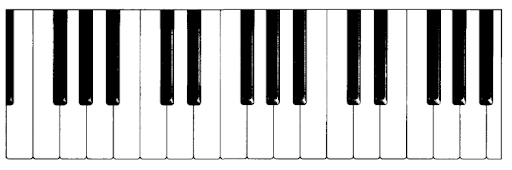 Culminamos las actividades de la primera parte ejecutando las melodías con ambas manos.
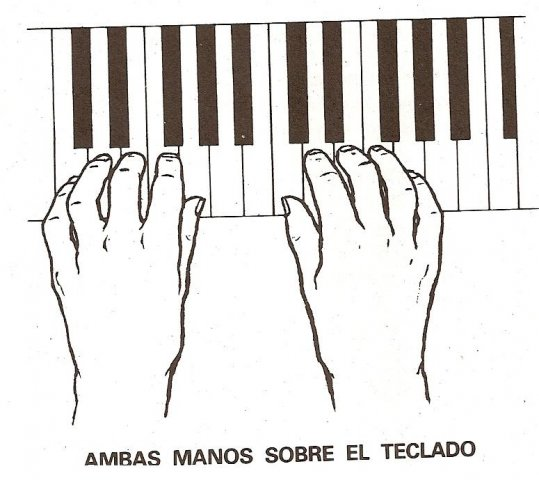 De manera tal que:
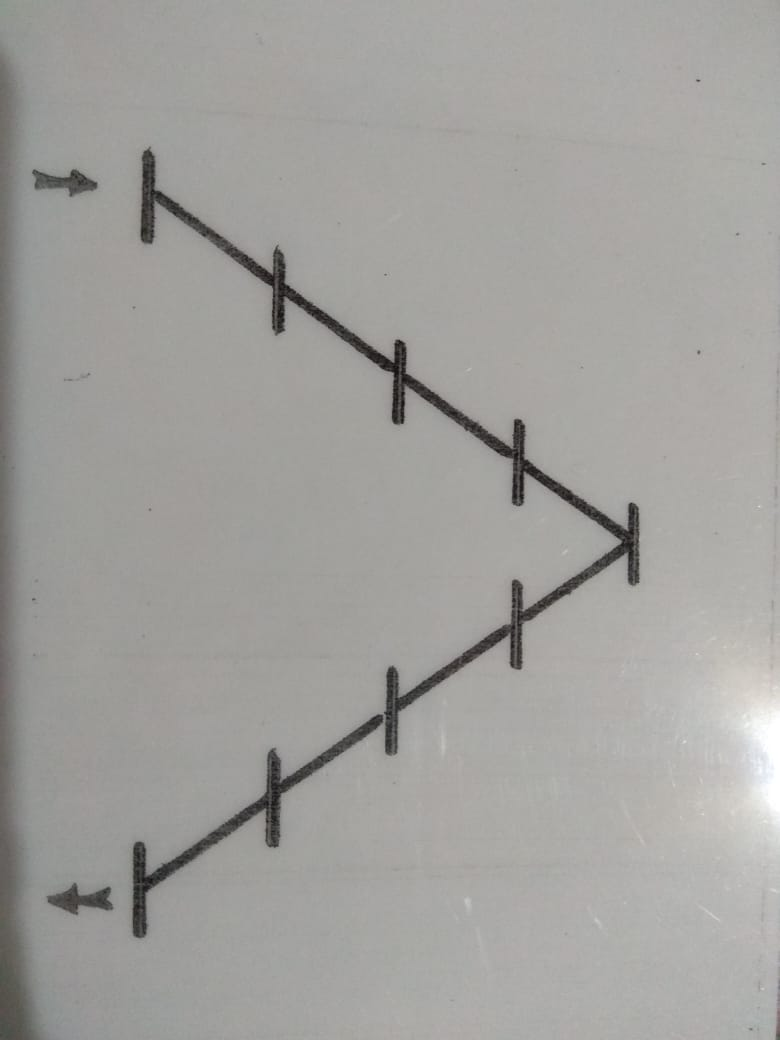 UNÍSONO
El DO de la mano derecha suena en forma simultánea con el DO de la mano izquierda.
El MI con el MI.
El SOL con el SOL.
COORDINACIÓN DE DEDOS
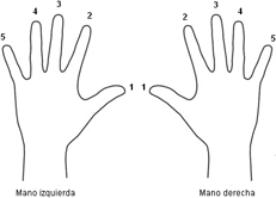 EJERCITACIÓN
SOLO MANO DERECHA:
Repasar melodías leídas en actividad anterior

SOLO MANO IZQUIERDA:
Ejecutar un sonido  DO, largo, con dedo 2 que va a repetirse varias veces.
CON AMBAS MANOS
De manera tal que:
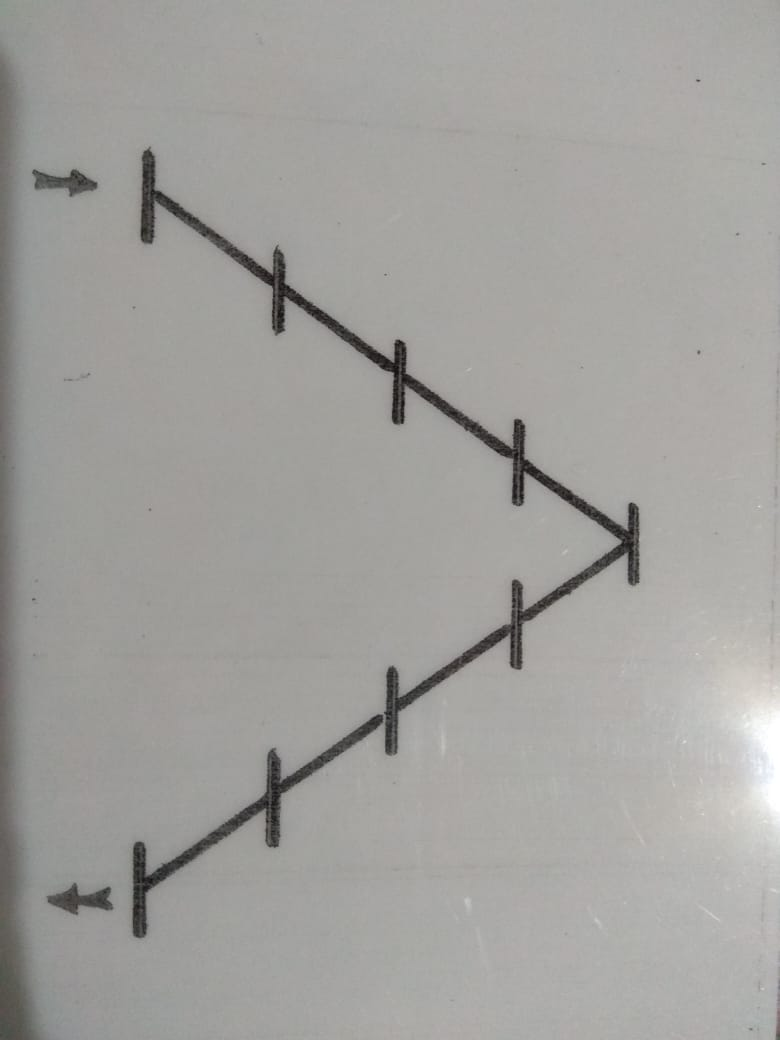 CON ACOMPAÑAMIENTO
El DO de la mano derecha suena en forma simultánea con el DO de la mano izquierda.
El MI con el DO.
El SOL con el DO.
El sonido DO de la mano izquierda tiene igual duración que dos sonidos de la derecha.
EJERCITACIÓN
Leer y/o componer melodías sencillas con 5 sonidos.
Varias veces solo mano derecha.
Varias veces manos juntas, con acompañamiento.
Respetando digitación indicada.
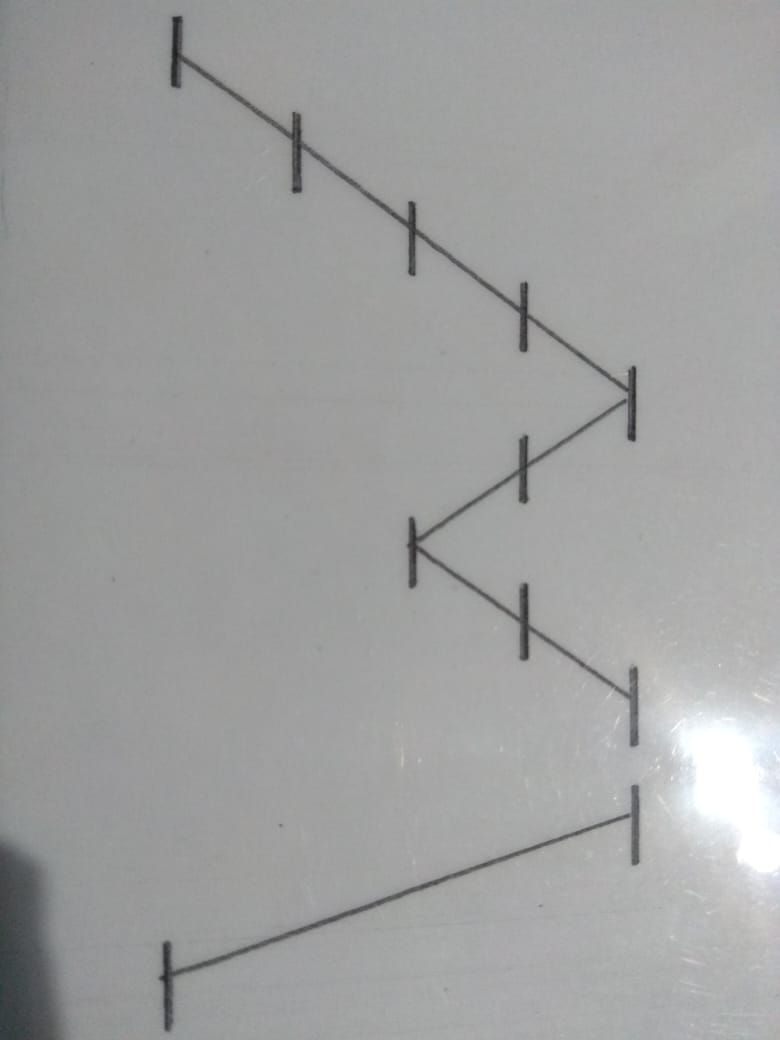 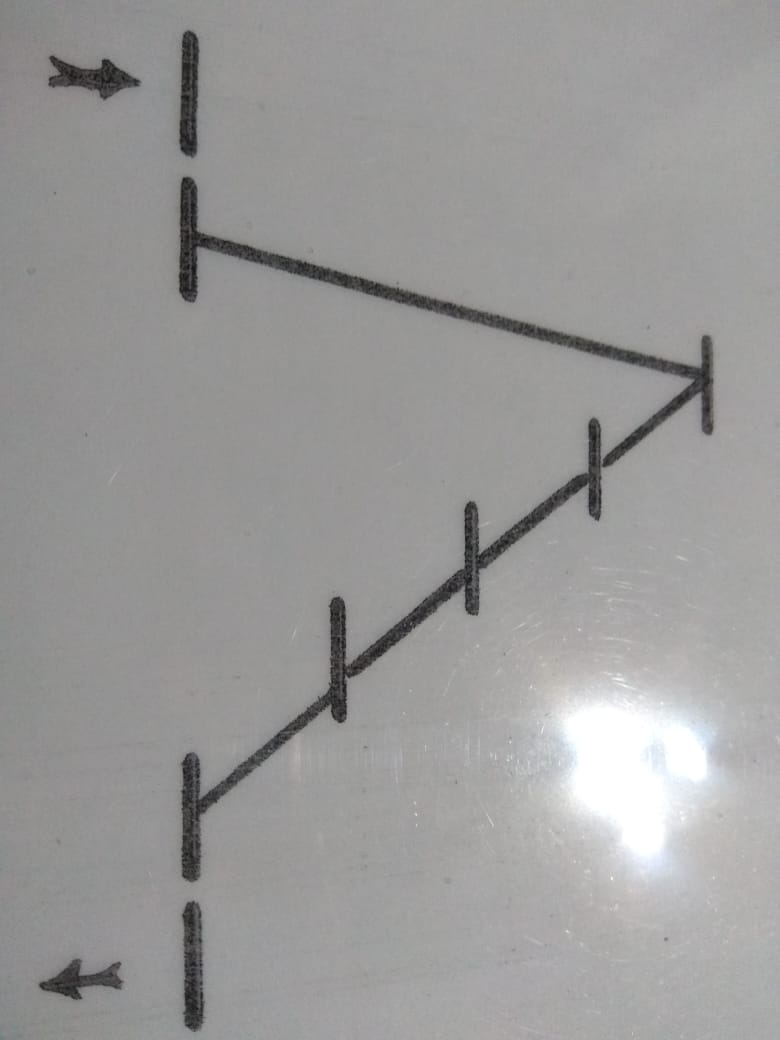 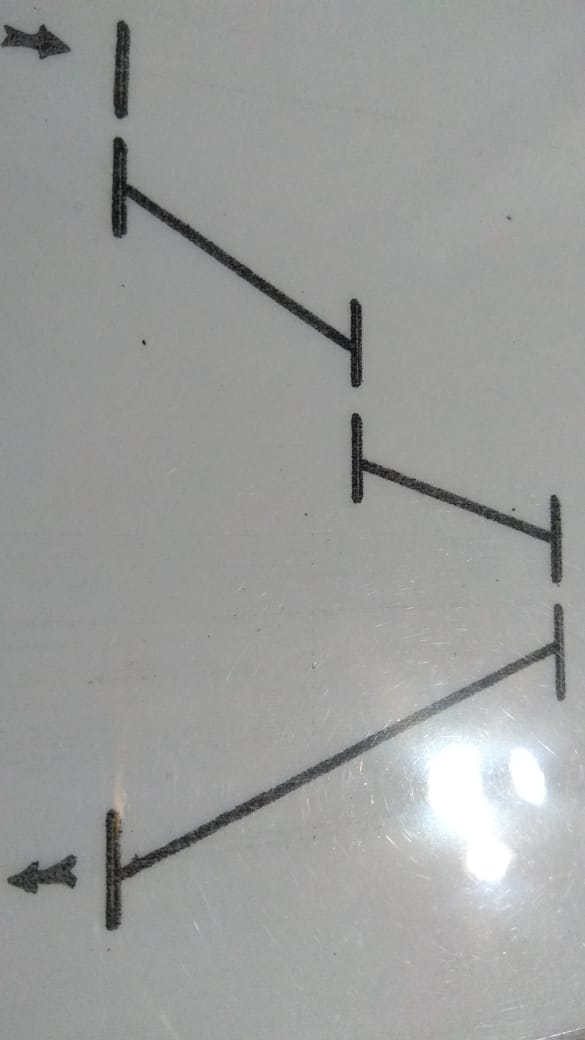